L’
LA
LES
EL
ELS
CARXOFA
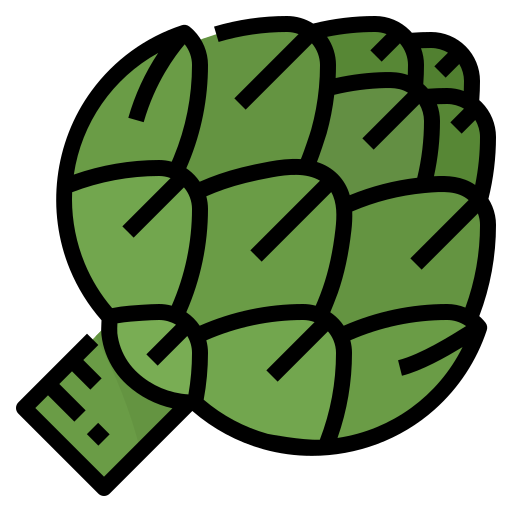 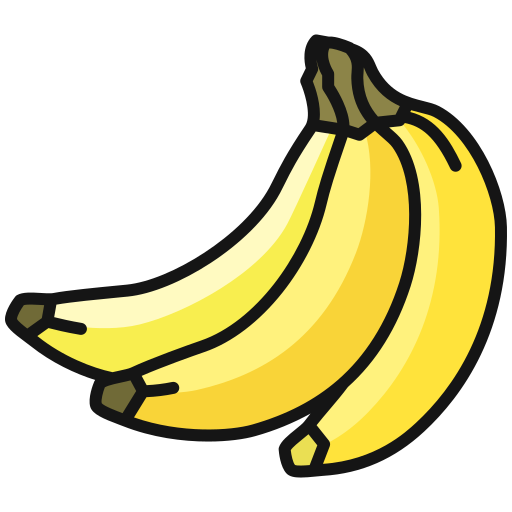 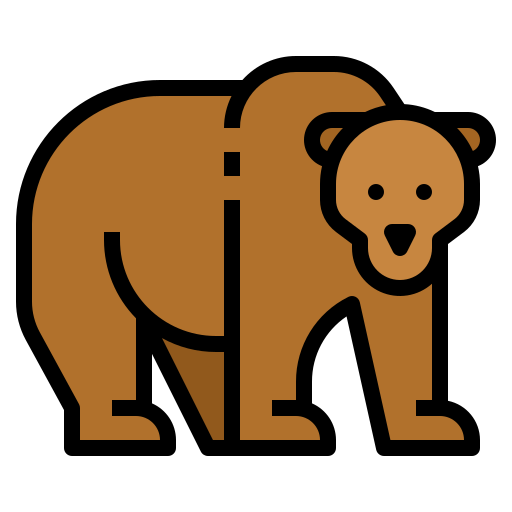 PLÀTANS
ÓS
C

ABELLA
OCELL
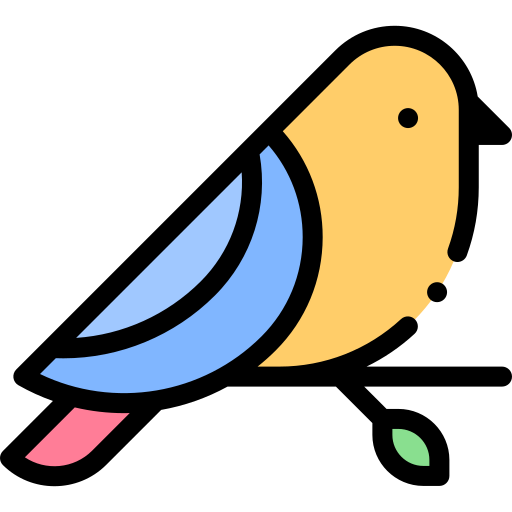 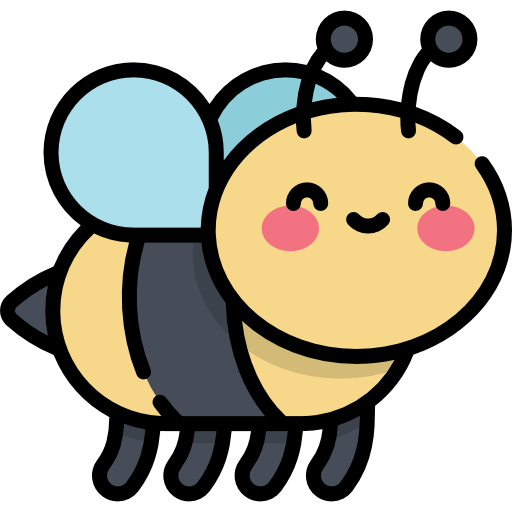 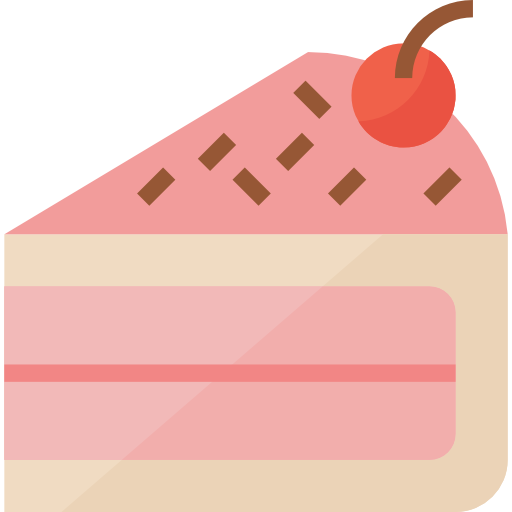 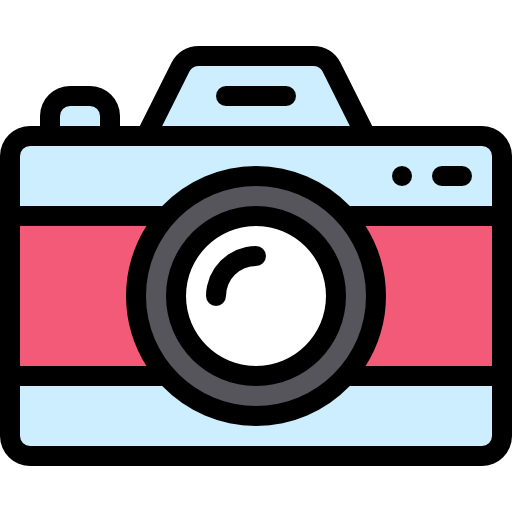 PASTÍS
CÀMERA
GAT
CUINERA
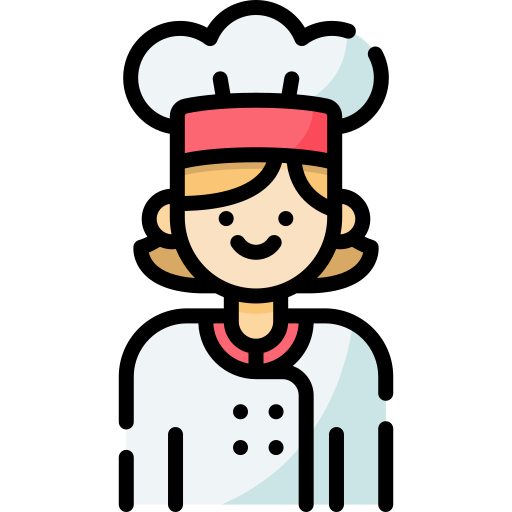 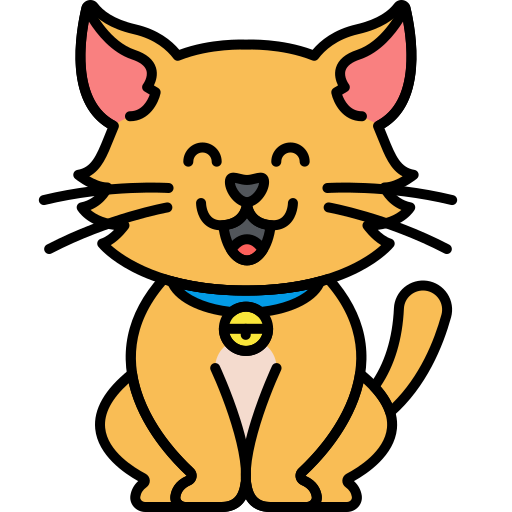 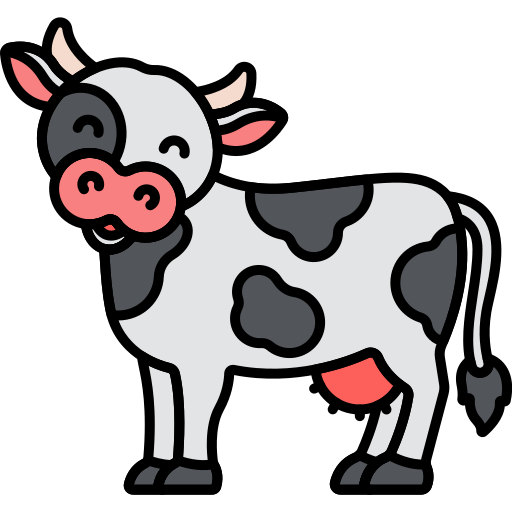 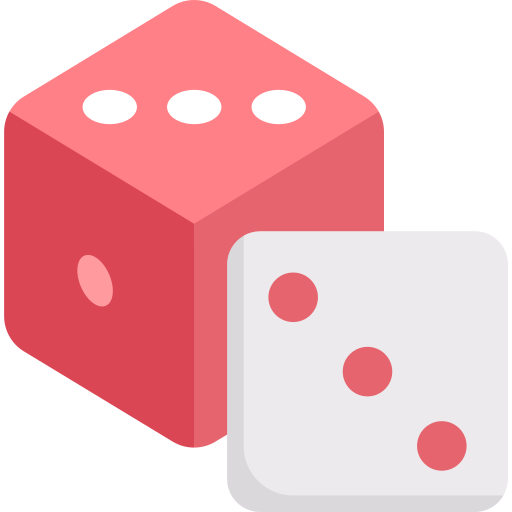 VACA
DAUS
ORELLA
OUS
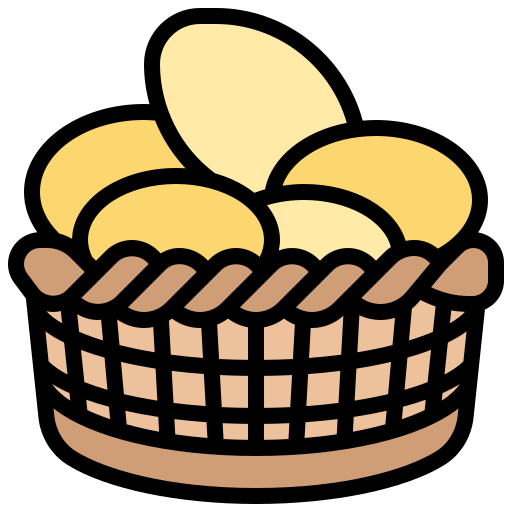 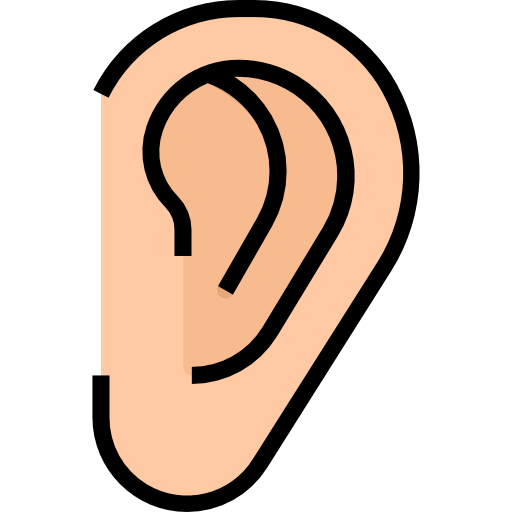 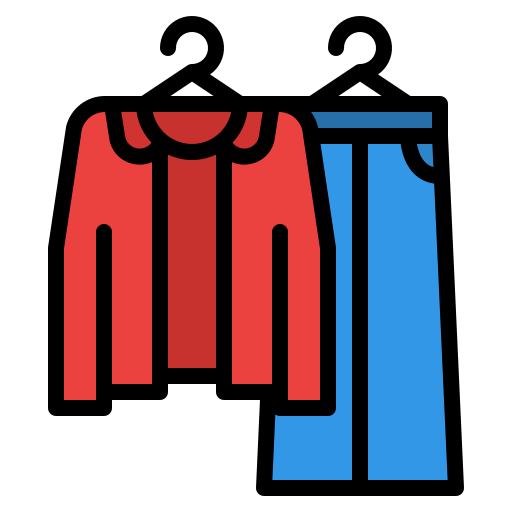 RELLOTGE
ROBA
FLORS
MARAQUES
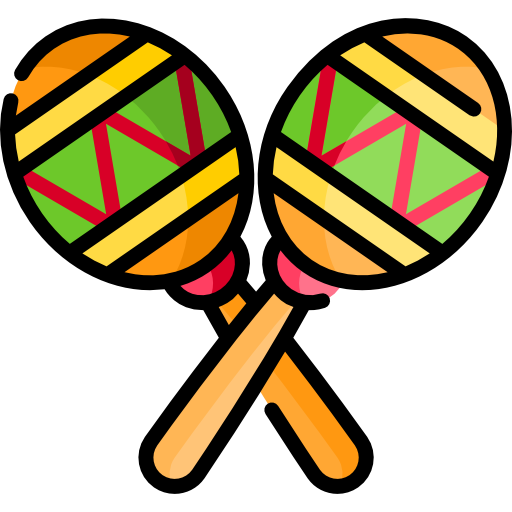 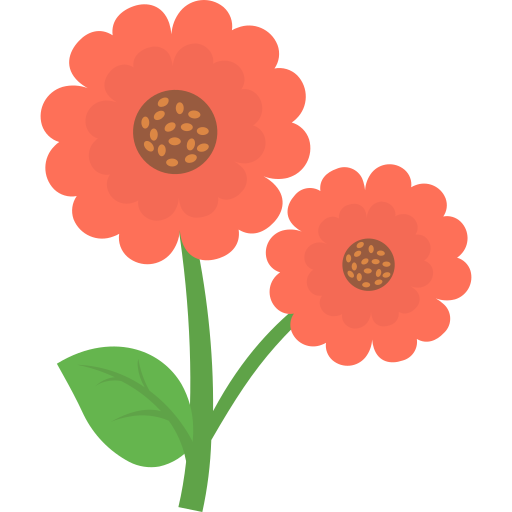 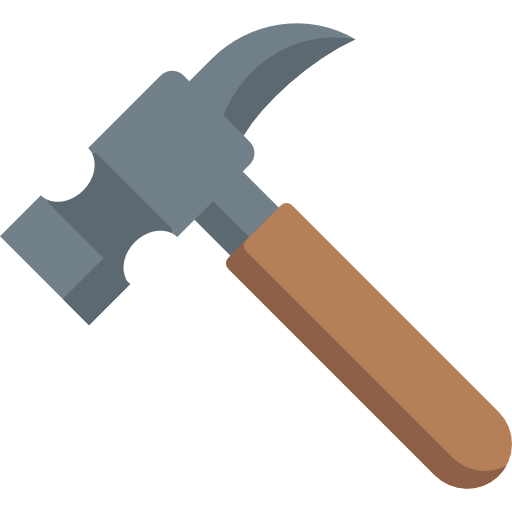 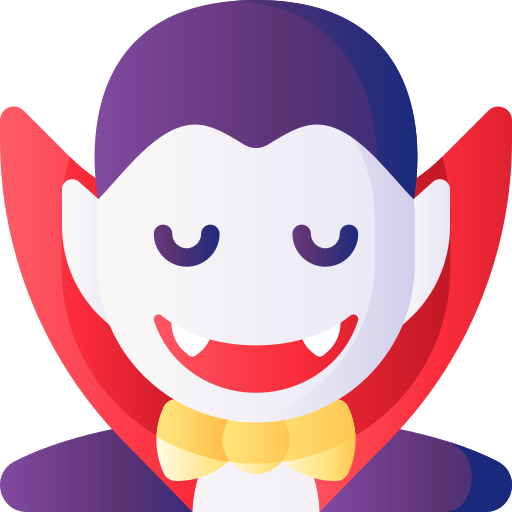 MARTELL
VAMPIR
RATOLÍ
LLUNA
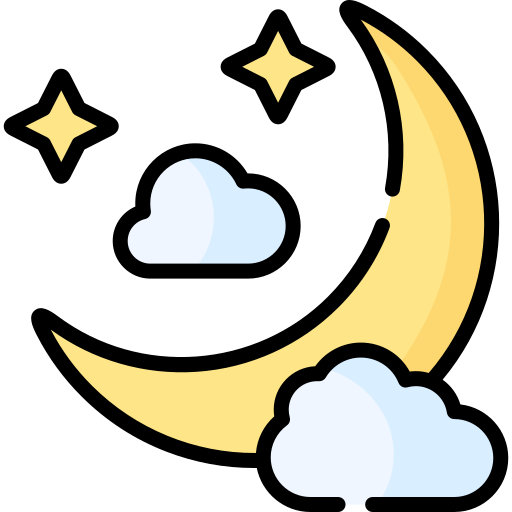 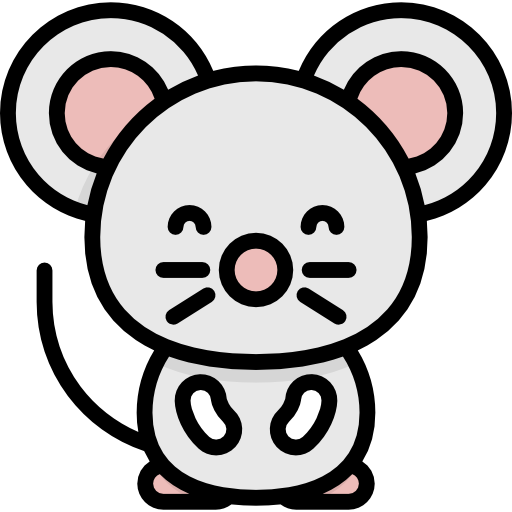